Financial Aid Packaging Aid 
Disbursement                           Enrollment Freeze
Packaging Aid
Ways of Packaging Aid
Enter Awards Manually

Use Mass Offer Form to Enter Awards

Run Auto-Packaging Using Algorithmic Rules

Load List from an Excel Spreadsheet
September 20, 2012
3
Enter Awards Manually or Use Mass Offer Form to Enter Awards
RPAAWRD Award Maintenance
September 20, 2012
5
RPAAPMT Package Maintenance
September 20, 2012
6
RPAMOFF – Award Offer Mass Entry
September 20, 2012
7
[Speaker Notes: ROAMOFF form can be used to accept awards that are already posted]
RPAMACC Award Accept Mass Entry
September 20, 2012
8
Run Auto-Packaging Using Algorithmic Rules
Algorithmic Packaging
A Set of rules are created and can then be assigned to a fund listed on a packaging group. 
RORRULE Fund Awarding Rules indicate WHO should get a fund and RPRALGR – Algorithmic Packaging Rules tell you HOW MUCH they can get.
September 20, 2012
10
Examples of Algorithmic Rules
Awarding one fund as a percentage of another fund 
XYZ Scholarship is awarded 25% of ABC Scholarship
Awarding specific amount according to EFC
Sequence 1 SEOG is awarded $1,000 if EFC = 0
Sequence 2 SEOG is awarded $800 if EFC  is between 1 – 2000
Awarding based on Banner fields, 
Sequence 1 rule is looking to award $9500 where  a specific Test Score is >= 27 and High School GPA is >= 3.5
Sequence 2 rule is looking to award $7500 where a specific test score is between 25 and 26 and High School GPA is >= 3.0  
Award based on having other fund amounts
Mississippi State Grant is based on a static amount, less the students Pell Grant, less the PC (dependent) or SC (independent)
September 20, 2012
11
Forms Used in Algorithmic Packaging
Only 4 forms are used with this setup
RTVALGR – Define Algorithmic Rule Codes
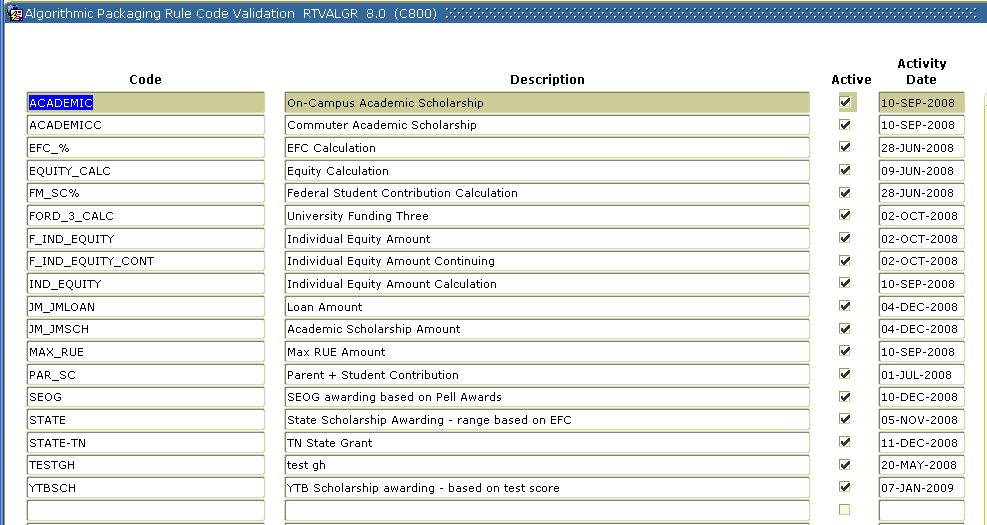 September 20, 2012
12
RPRALGR – Build Algorithmic Rule Logic
September 20, 2012
13
Load Award List from Excel Spreadsheet
Loading List of Awards
You will need technical assistance to set this up
You will populate a manual population selection from GLAEXTR from excel spreadsheet and then run posting to award the funds. 
Some examples of how you can get the list in Banner I have collected from Banner List Serve
September 20, 2012
15
Edit/copy the list of PIDMS from the spreadsheet and paste into a new file on UNIX. 
Create a temp table called sytpidm with one column for PIDM that is sqlldr with from the new flat file
LOAD DATA
		INFILE 'pidms.txt'
		REPLACE INTO TABLE SYTPIDM
		 (PIDM            POSITION (1:8))
Then using the PIDMS in that table load glbextr
delete from glbextr
where glbextr_user_id = 'USERID'
and glbextr_selection = 'SELECTION_ID'
and glbextr_application='FINAID'
/
insert into glbextr
select distinct 'FINAID','SELECTION_ID','USERID','USERID',pidm,sysdate,
'M',null
from sytpidm
/
September 20, 2012
16
created a csv file with the following columns relating to glbextr...
_key, _User_Id, _Creator_ID, _Selection, _Application, Sys_Ind, _Activity_Date
 
Each contained values such: (where <> denotes actual values to replace)
<9 dig PIDM>, <USER_ID>, <USER_ID>, <MAN_SELECT>, <BAN_APP>, <M>, <16-APR-2003>
 
The csv file was then edited to have the following control statement preceding all data elements:
LOAD DATA
INFILE *
APPEND
INTO TABLE Glbextr
FIELDS TERMINATED BY ','
  (Glbextr_Key, Glbextr_User_Id, Glbextr_Creator_ID,
   Glbextr_Selection, Glbextr_Application, Glbextr_Sys_Ind,
   Glbextr_Activity_Date)
BEGINDATA
 
Moved into the database by invoking the sql loader app...
 
.../user> sqlldr <userid>/<pswd> control=<data_loader.csv>
log=<data_loader.log> bad=<data_loader.bad> discard=<data_loader.dis>
errors=<6000>
 
note: errors defaults to 50 and we chose a number that wouldn't prevent the entire file from loading completely...of about 5400 pidms, about 400 were dupes and didn't load and were reported in the .bad file...
September 20, 2012
17
Enrollment Freeze
Freezing Student Hours to Financial Aid Hours
Freezing allows Banner to disburse on those hours that were frozen at a specified time. 
Decisions that need to be made:
When to run the process
What population will you include (population selection)
Will you update if students enroll in parts of term after the initial freeze process, if yes you will need to run for those that withdraw during the term also
Will you also freeze attending hours
Will you use a Repeat Enrollment Rule or the Standard Enrollment Rule (8.14.2)
September 20, 2012
19
Disbursement Rules
RORRULE Fund Disbursement
Fund Disbursement rules are reviewed when you run disbursement RPEDISB or from ROAIMMP
The most popular disbursement rules are:
checking enrollment 
Overriding the disbursement rule can be accomplished by setting up a user defined field and adding that to your fund disbursement rule
September 20, 2012
21
Validation Process and Report
RPRVAWD Validate Award Process
This process validates all awards within an applicant’s package to ensure that no changes made to the applicant, or the funds, invalidated the awards.
A report is generated with:
the applicants processed
summary information regarding the applicant’s aid period and cost of attendance
awards and amounts offered and/or accepted
the appropriate reject message when an award is no longer valid
September 20, 2012
23
RPRVDIS Disbursement Validation Report
This process validates all disbursements for all awards within an applicant’s package to ensure that no changes made to the applicant or the funds invalidated the disbursements.
A report is generated with:
the applicants processed
awards, accepted amounts
any memoed, authorized or paid amounts
the appropriate reject message when a disbursement is no longer valid.
September 20, 2012
24